ÚVOD DO
RELIGIONISTIKY
SLAVOMÍR LESŇÁK
PROČ?
OV, ZSV
CO JE RELIGIONISTIKA
studium náboženských představ, symbolů, mýtů, rituálů,
v historickém, kulturním (i literárním kontextu).
jde o	porozumění, jak náboženství fungují, jakou mají strukturu a části, jaké mají projevy
z čeho berou svou sílu a vliv, jaké jsou jejich sociální kontexty
religionistika srovnává náboženství mezi sebou, (co mají společného, jaké
jsou jejich	specifika)


Jako věda vzniká v 19. st. (Friedrich Max Müller (1823 – 1900))
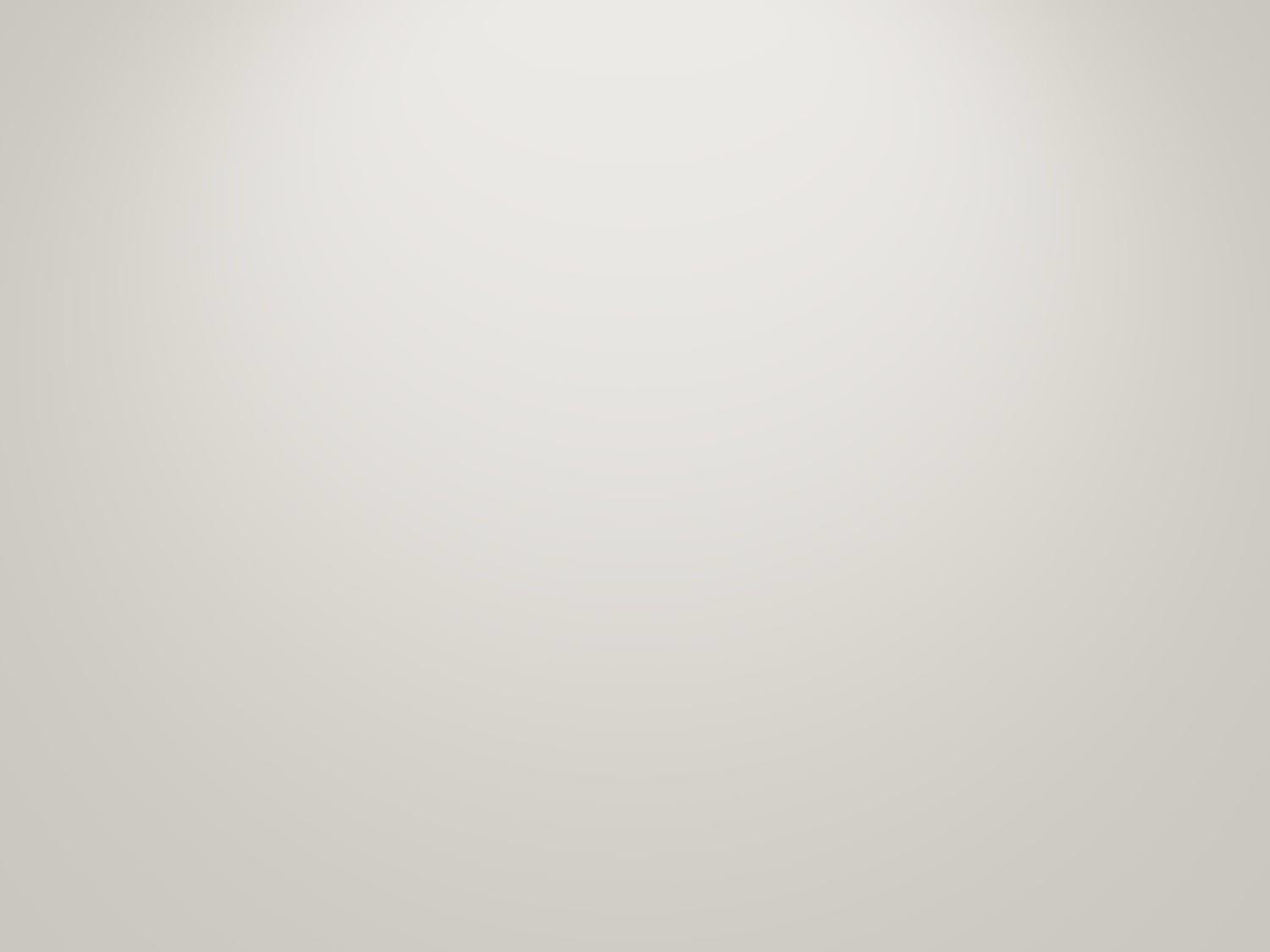 RELIGIONISTIKA
•	interdisciplinárně (spolupracuje s psychologií, sociologií, historií) pojatý soubor bádání vztahující se k tématu náboženství.
Vznik v 19.st. – teprve tehdy, když se náboženství mohlo stát předmětem samostatného vědeckého zkoumání (když se věda mohla odvážit učinit jej objektem bádání – když podmínky ve společnosti byly vhodné)

Oproti teologii (= bohosloví), která popisuje náboženství zevnitř a vychází	z
předpokladu, že Bůh existuje, zkoumá religionistika náboženství zvnějšku.

Jejím předmětem je popis, srovnání (komparace) a klasifikace forem náboženských projevů a prvků různých náboženství v jejich historickém kontextu, přičemž Existence či neexistence Boha pro ni z tohoto hlediska (z hlediska víry) není podstatná

Za základ religionistických bádání se obvykle považuje popisná a srovnávací (komparativní) religionistika

Privilegované místo v religionistice má historie náboženství; k jejím specifickým otázkám patří otázka původu náboženství (na počátku přirozené náboženství?)
Dostupné z Metodického portálu www.rvp.cz, ISSN: 1802–4785, financovaného z ESF a státního rozpočtu ČR. Provozováno Výzkumným ústavem pedagogickým v Praze.
Pojem náboženství – lat. Religio
Cicero: odvozuje od relegere – znovu sebrat, brát na něco ohled, respektovat
Náboženskými se stávají lidé, kteří berou na něco ohled, všeho se chápou
Lactantiův překlad – religare, religo – spojenost, svázanost s bohem
Jiní: religio – slaměný uzel (ke stavbě mostu, kde nechyběl kněz, aby se bohové
nezlobili…)
Český pojem náboženství – od nábožný – člověk, který bere ohledy na boha, zbožný, nábožný
Pojem náboženství (v abstraktním, obecním smyslu) – od 18.st., doby osvícenství


(Demjačuková, D.Teorie a dějiny náboženství. Dobrá voda, 2003, s. 13-14)
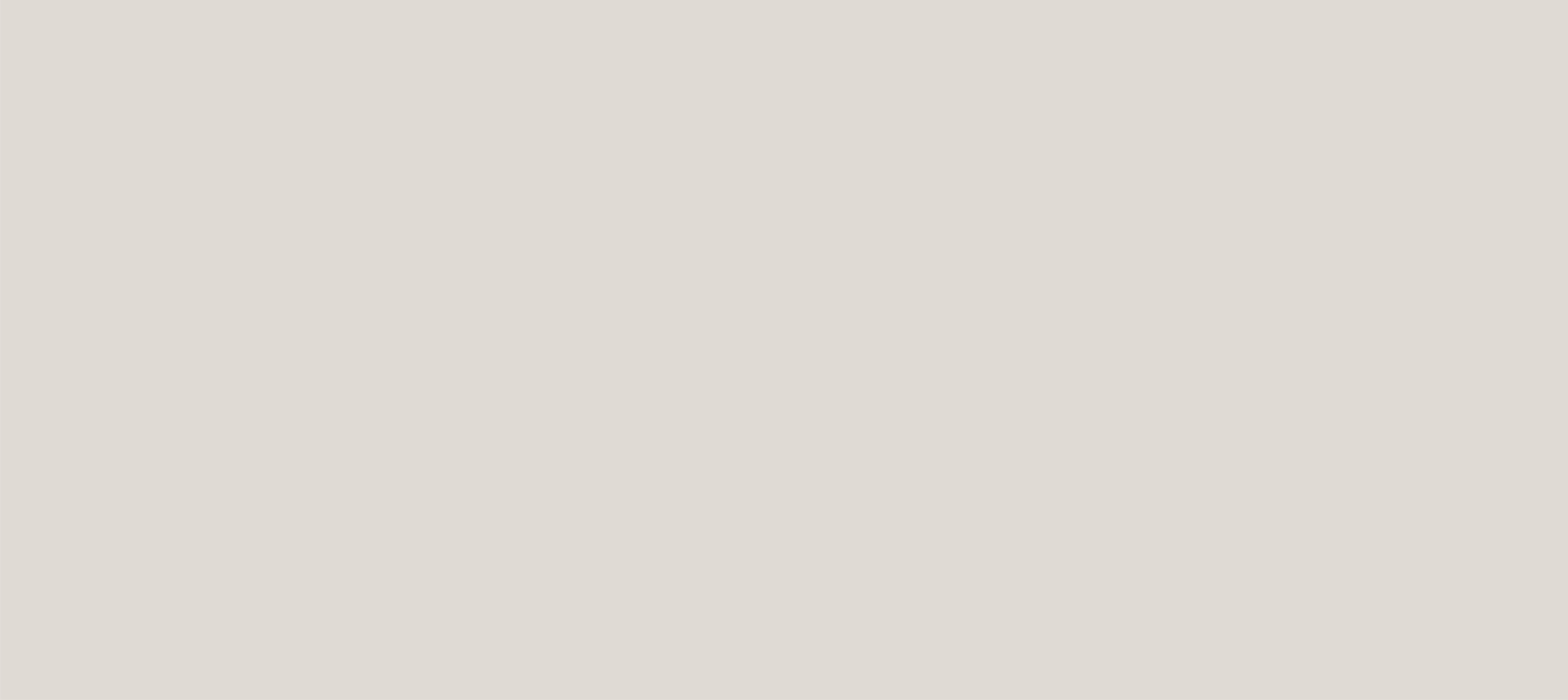 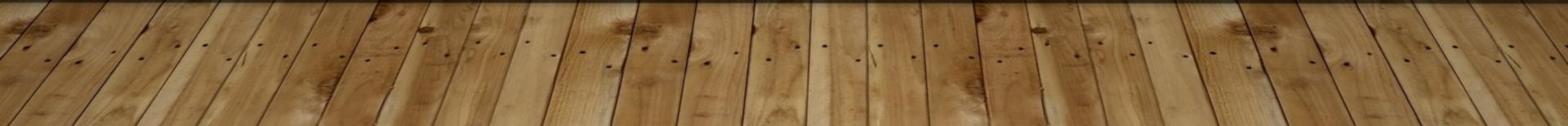 Xenofánes: kdyby koně a býci měli ruce a mohli malovat…
Epikúros: bohy stvořil strach
Lucretius Carus: náboženství produktem lidské nevědomosti
Plotínos: náboženství je let k sobě samému
Kant: náboženství je uvědomění si mravního zákona – KI – jako příkazu božského
Hegel: náboženství je vědomost ducha o své podstatě
Marx: náboženství je výrazem skutečné bídy…vzdech sevřeného stvoření, projev bezcitného světa, opium lidu
Fichte: n. je poznání: objasňuje člověka sobě samému, odpovídá
na nejvyšší otázky, přináší člověku jdednotu  se světem
Spencer: náboženství každé doby a každého národa je dosti přesným výrazem pravdy (Demjačuková 2003)
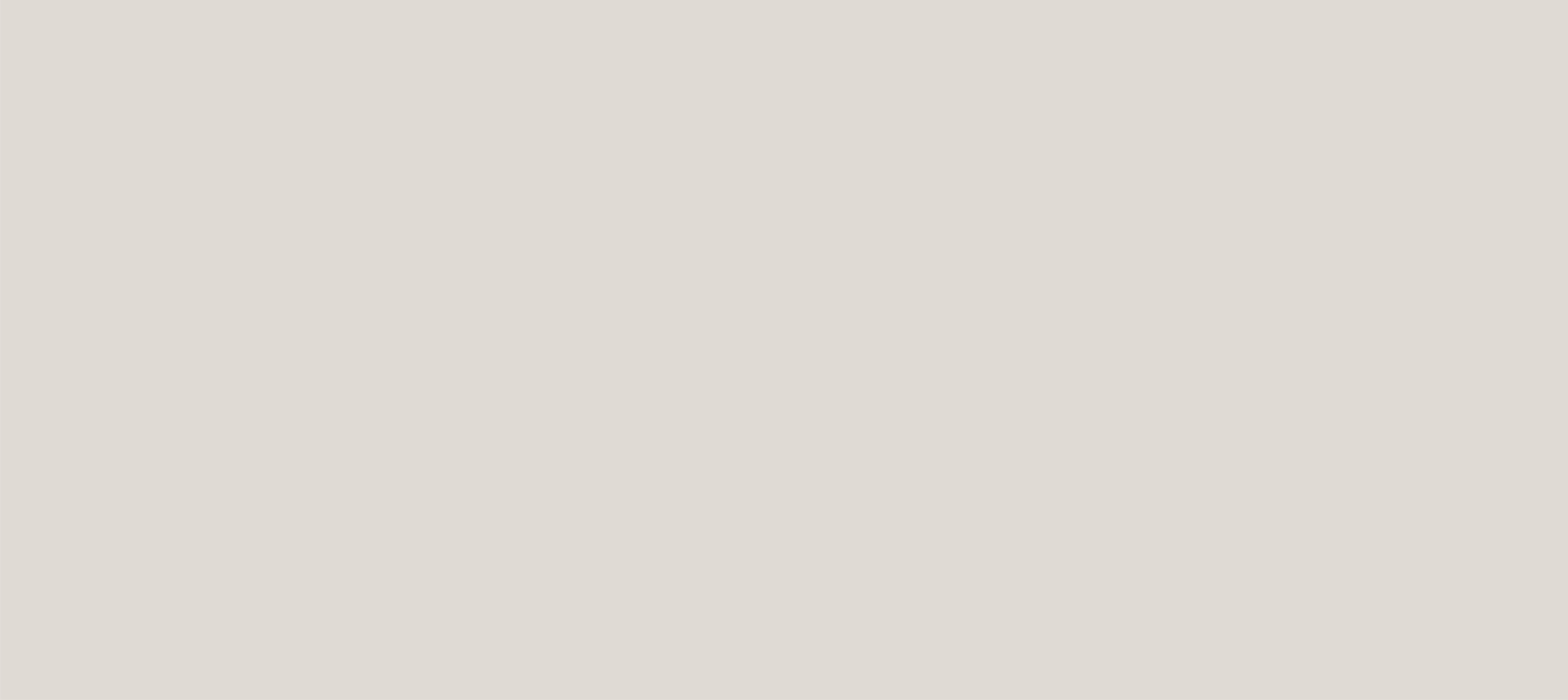 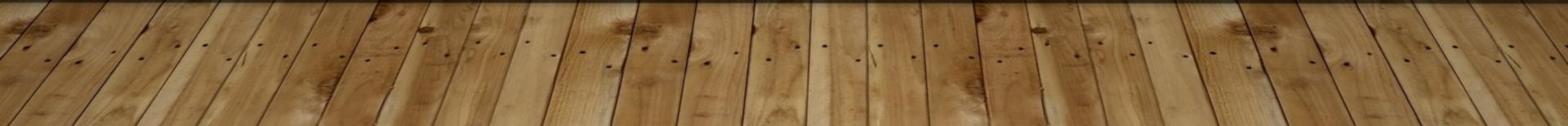 M. WEBER
Náboženství vzniká kvůli problému smyslu – prožitek iracionality světa a života
Iracionalita se projevuje ve smrti, utrpění, mravní zkaženosti
Náboženství naplní naše sociální jednání smyslem
Jako kulturní jev vnáší racionálnost do vysvětlení světa a každodenní etiky
Poznání světa prochází v pochopení, které má význam
Svět – arénou aktivit démonů, duší, bohů, nadpřirozených sil – proplétají uspořádaný kosmos (Demjančuková, 2003)
M.WEBER
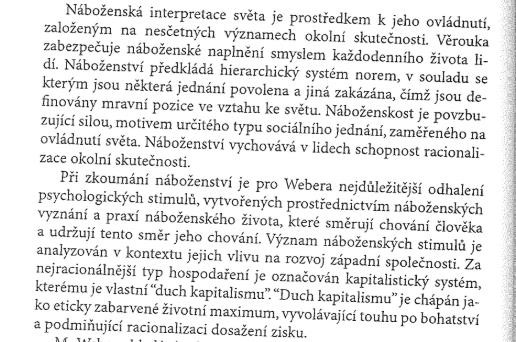 Náboženství prostředkem k ovládnutí světa
Věrouka zabezpečuje náboženské naplnění smyslem života
Náboženství předkládá hierarchický systém norem
Definovány mravní pozice ve vztahu ke světu
Náboženskost je povzbuzující silou


Náboženství vysvětluje směr chování člověka a udržuje tento směr 
(Demjančuková, 2003, s. 21)
E. DURKHEIM
/emil dirkejm anebo i durkhajm/
Náboženství – sociálním faktem – jak vzniká? Z jakých příčin? Jaké funkce plní? Síla, která působí na jednotlivce z vnějšího okolí
Fakt kolektivního vědomí, vznikají hromaděním a prolínáním individuálních vědomí (společnost je ovšem více než souhrn jednotlivců)
Náb. - systém věř a obřadů


Vytvoření a upevnění sociální solidarity – drží společnost pohromadě…
konstituuje společnost jako celek, připravuje jedince ke společenskému životu,
trénuje poslušnost,
uchovává tradice a hodnoty,
vzbuzuje pocity uspokojení (euforická funkce)
poznávací funkce

Oblast sakrálního – produkt společnosti se zvláštní morální mocí a autoritou; Zdroj donucení, zákazu i uctívání
oblast profánního (světského)- všední život lidí se zájmy a egoistickými sklony
(Demjačuková, D. Teorie a dějiny náboženství. Dobrá voda, 2003, s. 24)
W. JAMES
Zakladatel psychologie náboženství
Náboženství – souhrn citů, úkonů a zkušeností jednotlivce
Pojem náboženská zkušenost – teologické a filosofické koncepce jsou druhořadé, prvořadý je pocit jednotlivce
Náboženská láska je pocitem lásky společným všem lidem – cit zaměřený na
objekt uctívání
Nábožný strach – chvění lidského srdce	- spojení s trestem
Na základě pragmatického kritéria pravdy – pravdivost náboženství a víry vyplývá z jejich užitečnosti a výhodnosti
(Demjačuková, D.Teorie a dějiny náboženství. Dobrá voda, 2003, s. 26)
S. FREUD: KOLEKTIVNÍ NEURÓZA
Náboženství prostředek ochrany před nebezpečím individuální neurózy
Jedná se o předhistorický proces vytěsňování
Náboženství – lidská vtíravá neuróza podobně jako dětská neuróza – mají zdroj v oidipovském komplexu – ambivalentní vztah k otci
Věřící je chráněn osvojením si univerzální neurózy před neurózou osobní
Původ náboženství – souvis s bezmocnosti vůči silám přírody a vnitřním instinktům
V náboženství – arzenál představ, které činí bezmocnost snesitelnou
Víra je iluzí – neboť k její motivaci přimíseno splnění přání
Jednotlivá náb. učení rovněž iluzemi (v psychologické podstatě)
Člověk se po čase s náb. rozejde pod vlivem racionálních počátků – s citem pro
Realitu (Demjačuková, D. Teorie a dějiny náboženství. Dobrá voda, 2003, s. 29)
C. G. JUNG
Freudův žák, psychoanalýza
Náboženské představy – produkty kolektivního podvědomí
Kolektivní podvědomí – náboženský fenomén

Je to základ duševního života všech – je nadosobní 
Co tvoří obsah kolektivního podvědomí?
Praobrazy/archetypy – objevují se ve spánku, v mytologii, v tranzu 
Pól druhého pohlaví v nás: anima – bohyně, víly, lehké ženy, jeskyně, lodě, tygřice; (u žen – animus) Stín (temný bratr, sestra)
Archetypy duchovního a materiálního principu: moudrý stařec nebo velká matka…
(Říčan, Pavel: Psychologie náboženství, Portál, 2002)
E. FROMM
Autoritativní náb. – člověk musí povinovat vyšší síle, která mu vládne
Hlavní cností – poslušnost, hlavním hříchem neposlušnost
Podřízením se člověk zbaví pocitu osamocenosti a omezenosti
Aktem podřízenosti ztrácí člověk nezávislost a zaměřenost jako individuum
Získá pocit bezpečí a ochrany díky síle vyvolávající strach a úctu (člověk se stáva součástí této síly)
Humanistické náboženství – soustředěné na člověka a jeho schopnost lásky k sobě i k
bližnímu; solidarity se všemi živými bytostmi
Cílem je dosažení obrovské síly – ne bezmocnosti, cností, seberealizace, pokory Pojem náboženství – každý systém názorů a činů, kterého se přidržuje nějaká skupina lidí
Který poskytuje individuu systém orientací a objekt uctívání
Religiozitu -	chápe jako službu ideálům – nezávisle na tom, jaké bohy, svaté, vůdce, třídy, národy či strany, úspěch, moc, bohatství
Náboženská zkušenost nemusí být vždy spojena s teismem, bůh je symbolický
(Demjačuková, D. Teorie a dějiny náboženství. Dobrá voda, 2003, s. 31)
P. L. BERGER
Americký fenomenologický sociolog a teolog
Člověk si ve světě vytváří svůj obraz – kulturu, jeho
součástí je i vysvětlení toho, co nezná, mystična
Jde o sociální vytváření posvátného Kosmu /světa/, 	vysvětlení pořádku a uspořádání  světa, konstrukce 	skutečnosti (sociální konstrukt)
Náboženství	se	uskutečňuje	v	neustálém	religiózním
jednání
Přibližuje	 nás	k e	všednímu	světu, zabezpečuje	jeho
stálost
Př. Dítě	v	noci	pláče, matka	ho	upokojí	–	vše	je	v
pořádku (je?, matka je pro dítě tvůrcem světa)
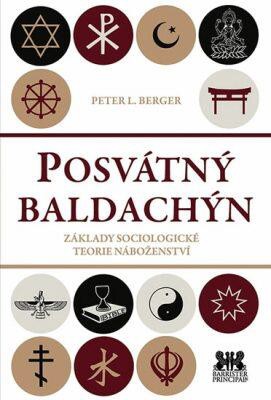 MARTIN CHADIMA
Náboženství  vzniká  jako  odpověď  na  hrůzu  z
přírodních sil (blesky, povodně, smrt)
Lidská touha zkrotit tyto síly nebo i bytosti (bohy 	ovládající tyto síly) podnítila vznik – rituálů (obřady, 	slova, oděvy)
Později   byla   vzpomínka   na   „prazážitek“ 	institucionalizovaná – vznikl mýtus a profesionálové 	(šamani, kněží, …)
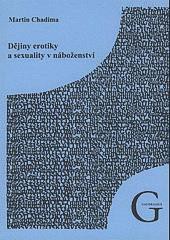 JAK VYSVĚTLIT DĚJINY A VÝVOJ NÁBOŽENSTVÍ?
TYPICKÉ STRUKTURY NÁBOŽENSTVÍ
Založená a živelná náboženství – relativně platné
U živelných neznáme původce
Založená – osobnost s náboženským zřením utvářela rozhodujícím způsobem
Struktury národního a univerzálního náboženství
Národní jsou vázány na kmeny nebo národy, na omezené oblasti
Univerzální – nositelem ne kmen, národ – ale jednotlivec
Projevuje se tady vědomí nešťastné lidské situace, izolace od numinózního prazákladu
Odpovědí univerzální zvěst
Přírodní a kulturní typy
Rané náboženství a vyspělé
Přechod od různých forem k vyspělým se odehrál všude téměř ve stejnou dobu (mezi 800-500 př.n.l.) tzv. zákon paralel v dějinách náb. (Rudolf Otto)
Přechod od mýtu k logu v Řecku, izraelští proroci, literatura Upanišad, Budha, Konfucius, Lao´C
Rané náboženství je více spontánní apercepce numinózních sil
Spojená s démonismem, šamanismem
Vyspělá náb. spojené se zkušeností s absolutní bytostí nebo existenciálního neštěstí
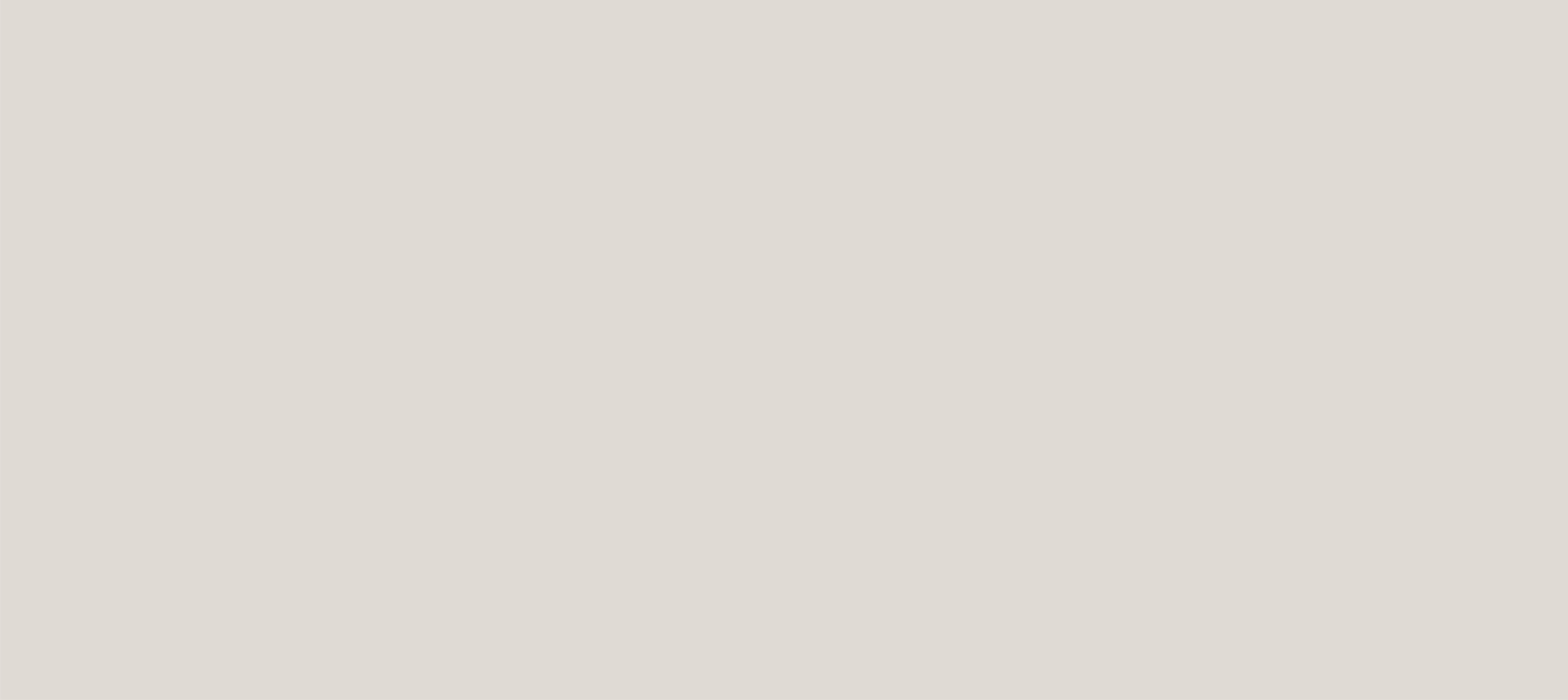 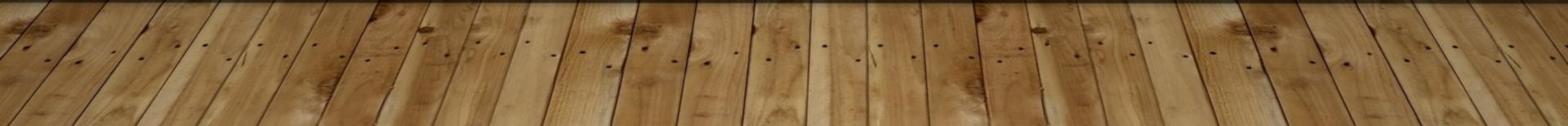 KLASIFIKACE NÁBOŽENSTVÍ
dle rozšíření: světová, lokální, národní (judaismus)
dle počtu bohů: monoteismus, polyteismus, henoteismus = úcta k jednomu hl. bohu, který stojí v čele pantheonu (hinduismus, řecké náboženství)
ZÁKLADNÍ FORMY PŘEDSTAVY BOHA
(poly)démonismus na začátku dějin náb. (obsahem tušení numinózní moci, tajemné přítomnosti) – nevypočitatelnost, nepravidelnost, hádankovitost;
Neosobní, vystupují zpravidla ve skupinách
Jednota pozitivního a hrůzostrašného, etického a neetického,
smysluplného a nesmysluplného
Polyteismus – uspořádání bohů,
Monoteismus – uspořádání směřuje k sjednocení
Bozi a lidé, Praha, 1966, s. 122-123.
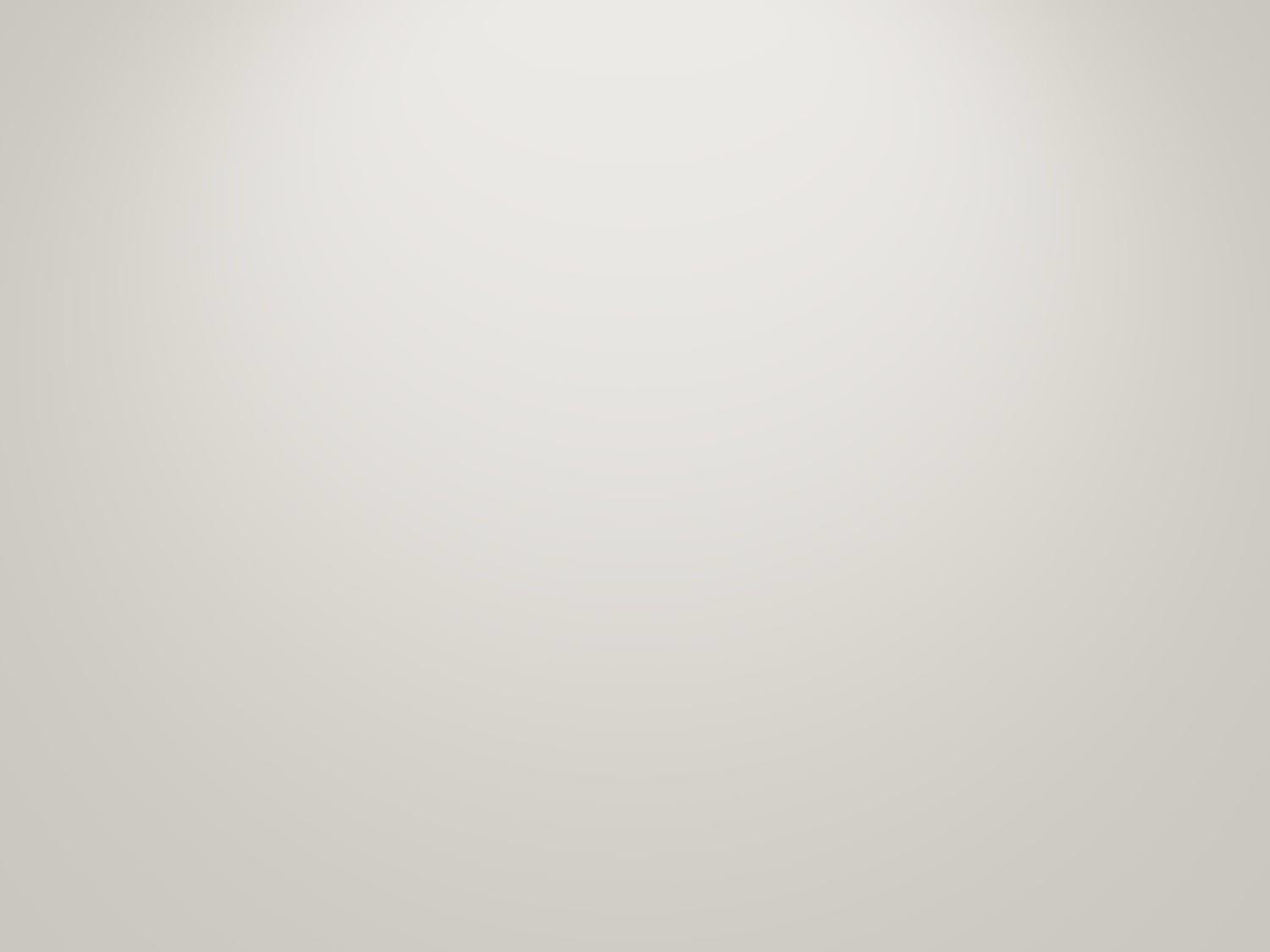 TEORIE VÝVOJE NÁBOŽENSTVÍ:
Evoluční teorie

primitivní náboženství (manismus = uctívání mrtvých předků; animismus = víra v existenci nesmrtelné duše a duchovních bytostí; fetišismus – uctívání hmotných předmětů (totemy, kameny)
James George Frazer (1854-1941): první stupeň náboženského vývoje v magii 
archaická náboženství – polyteismus (mnohobožství) – antropomorfní božstva
(s lidskou podobou / vlastnostmi)
historická náboženství = zjevená (judaismus, křesťanství, islám)
premoderní – reformace – omezuje se význam zprostředkovatelů
moderní – decentralizace - sekty, náboženské skupiny
Depravační teorie – úpadková teorie (původně jediné náboženství – postupné štěpení a úpadek) (všude byl původně obraz jednoho boha  - později táto představa degeneruje – jde o důkaz pra-monoteismu - hlavně katoličtí autoři)

Dostupné z Metodického portálu www.rvp.cz, ISSN: 1802–4785, financovaného z ESF a státního rozpočtu ČR. Provozováno Výzkumným ústavem pedagogickým v Praze.
Responzivní teorie

náboženství je lidským produktem – vzniká jako důsledek tázání se po smyslu světa a jako odpověď na utrpení, bolest, beznaděj, strach, úzkost, hrůzy a nespravedlnost tohoto světa…
ateisté a materialisté: L. Feuerbach + K. Marx: „Náboženství je výrazem jednak skutečné bídy, jednak protestem proti skutečné bídě; náboženství je povzdech
utlačovaného tvora, cit bezcitného světa, duch bezduchých poměrů. Náboženství je opium lidu.“

náboženské termíny – nesmrtelná duše; Bůh lásky, milosrdenství a spravedlnosti; nebeské království plné blaženosti atd. – to vše jsou pouze negace reálného světa

Jan Heller: Člověk jediná bytost s vědomím – potřebuje/hledá odpovědi – otázka smyslu – zátěž
Člověk se snaží uniknout;  Náboženství – vznikají a zanikají, náboženskost - přetrvává
POHLED PSYCHOLOGIE
potřeba jistoty a orientace
potřeba vyššího řádu – zajišťuje stabilitu a řád ve společnosti;
z náboženství vychází morální normy dobra a zla
potřeba překonat ničivou hltavost času (hrůza z chaosu; hrůza z nicoty - horror vakui)	– vzepnout se k něčemu, co je nepodmíněné, věčné; potřeba nesmrtelnosti)
potřeba očištění;
potřeba spravedlnosti
potřeba sebepřekračování (sebepřesahu, transcedence)
potřeba spásy (osvobození) – nalezení hlubiny bezpečnosti (např. splynutí duše s bohem)
MYSTÉRIUM (Z ŘEC. MYSTÉRION)
Náboženské tajemství - divem, něčím „zcela jiným“, vymykajícím se sféře věcí obvyklých a pochopitelných
Ve fenoménu prožitku numinosna (numen = božstvo)	obsažena komplementarita otřesného, hrůzyplného a děsivého tajemství (mysterium tremendum) vztahujícího se k zdrcujícímu majestátu posvátna, jež vzbuzuje pocit nicotnosti, a zároveň tajemství přitahujícího
tajemství; může mít podobu zasvěcovacích rituálů, při kterých dochází ke zjevení hlubokého tajemství
Z teologického pohledu se může jednat o zjevení nadrozumových pravd
MYSTIKA = praktická nauka o spojení člověka s něčím jej přesahujícím..
SPIRITUALITA Z POHLEDU HUMANISTICKÉ A TRANSPERSONÁLNÍ PSYCHOLOGIE
Spiritualita - je součástí jednoho z	rozměrů osobnosti – přesah (transcedence).
Součástí spirituality je pocit, že za realitou, kterou vnímáme a rozlišujeme, existuje vyšší moc, síla nebo kontrola, a pocit jednoty se světem a přírodou
Lidé prožívají pocit hluboké „pravdy“, kterou si předtím neuvědomovali
Svět vypadá živý, krásný, nový
Objevuje se pocit štěstí až vytržení, starosti a strasti mizí
Tuto zkušenost nelze slovně sdělit a její nositel si je neotřesitelně jist jejím
významem
Spirituální zkušenost přináší pocit, že existuje „cosi“ za jevy, a že je to podstatně větší než lidský jedinec
TYPY NÁBOŽENSKÝCH POSTOJŮ
Útěk před otázkou smyslu – pomůže?
Religiózní pozice – člověk čeká, až odpověď přijde ze „zásvětna“- pasivní
Kryptoreligiózní pozice- člověk je vlastníkem odpovědi na poslední otázku – dogmatická nesnášenlivost
I tento nesmiřitelně nenáboženský člověk ovšem vnímá privilegovaná místa- rodný
kraj, místo první lásky, atd. – posvátní místa soukromého univerza
Parareligiózní pozice – odpověď není ještě hotova – ale bude co nevidět
a bez pomoci zvenku – tolerantní, snášenlivá pozice


Demjančuková, D., 2003, s. 41
SPIRITUÁLNÍ INTELIGENCE?
Emmons (2000) – souhrnné schopnosti k duchovnímu prožívání a
jednání (Říčan, Pavel, Psychologie náboženství, Portál, 2002, s. 157)
5 složek:
Schopnost otevřít se transcendenci
Schopnost mystického prožívání (vyšší stavy vědomí)
Smysl pro posvátno
Schopnost opřít se o spiritualitu při řešení problémů
Schopnost jednat ctnostně
Opakem spirituality je NÁBOŽENSKÁ ZÁVISLOST – vymezme její základní znaky:

Neschopnost pochybovat (o náboženských autoritách či učení).

Černobílé vidění světa: myšlení v pojmech buď/anebo, pocit „kdo není s námi, je proti
nám“.

Trvalý pocit viny, že nejsme dostatečně dobří, nebo že věci, které děláme, děláme špatně.

Magické myšlení, že se Bůh soustřeďuje právě na mě – pomůže mi nebo mě zavrhne.

Nekompromisně soudcovský, inkviziční postoj vůči světu – zlo je všude, ďábel číhá.

Nutkavě opakované modlitby, návštěvy kostela, citování Bible.

Přesvědčení, že sexualita je něco špinavého, že naše těla a jejich příjemné pocity jsou zlem.
Nepřátelský postoj vůči vědeckému myšlení, medicíně, školství.

Psychosomatická onemocnění: např. bolesti hlavy, nespavost, vysoký krevní tlak
atd.

Výběrová manipulace s biblickými citáty, pocit vyvolenosti, osobních zpráv od Boha.

Úsilí o zachování nábožensky podmíněné trvale dobré nálady a vysoké aktivity, trvalé udržování šťastného a přívětivého výrazu v obličeji atd.
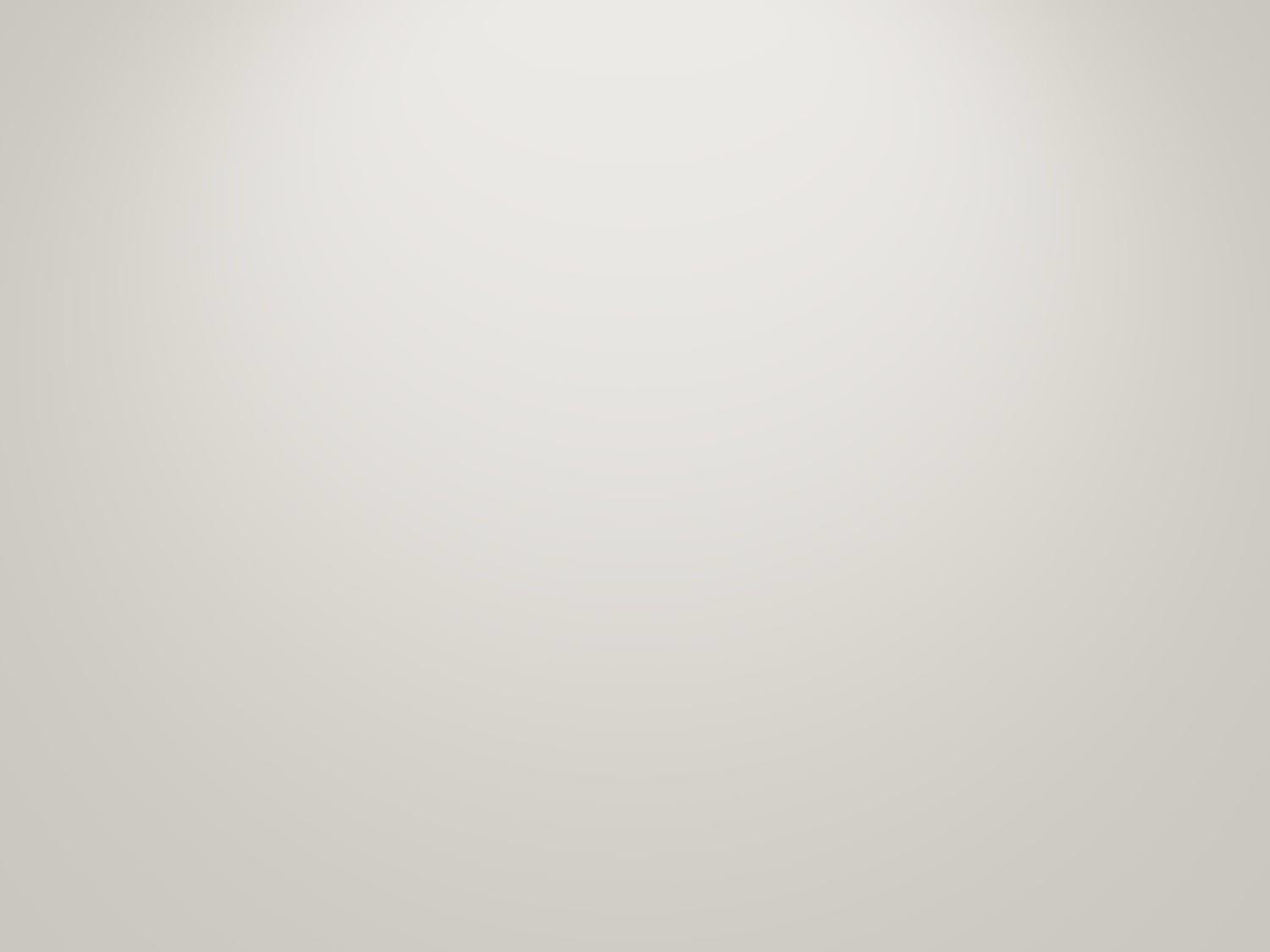 Použitá literatura
BERGER, Peter L. Posvátný baldachýn: základy sociologické teorie náboženství. Brno: Barrister & Principal, 2018. 

DEMJAČUKOVÁ, D.Teorie a dějiny náboženství. Dobrá voda, 2003
DUŠEK, JAN. Úvod do religionistiky. In: Metodický portál RVP. ISSN 1802-4785, 2011. Dostupné online: https://dum.rvp.cz/?rvpFilter-rvp=GDAF  

HELLER, J.; MRÁZEK M. Nástin religionistiky. 1. vyd. Praha : Kalich, 1988. ISBN 8070177217.

CHADIMA, Martin. Dějiny erotiky a sexuality v náboženství. Online. Hradec Králové: Gaudeamus, 2009.

WAARDENBURG, J. Bohové zblízka. Systematický úvod do religioniostiky. Ústav religionistiky filozofické fakulty Masarykovy univerzity. Brno, 1997.